Siatkówka moją pasją
Projekt edukacyjny realizowany w roku szkolnym 2015/2016 przez:

Serenę Jumeryani
Justynę Moczarską
Weronikę Skwirę
PLAN DZIAŁAŃ
Uczniowie realizujący projekt:
Opracowali regulamin rozgrywek w formie papierowej i elektronicznej
Opracowali  harmonogram rozgrywek 
Zamieścili harmonogram oraz regulamin rozgrywek na stronie internetowej szkoły oraz w gablocie.
Ustalili  składy drużyn i dokonali losowania kolejności rozgrywek.
Przeprowadzili odprawę  kapitanów drużyn dotyczącą informacji o regulaminie i terminarzu rozgrywek.
Wykonywali zdjęcia z przebiegu turnieju.
Zamieścili składy drużyn na stronie internetowej szkoły 
Na bieżąco umieszczali informacje o przebiegu rozgrywek na stronie internetowej szkoły oraz w gablocie na korytarzu szkolnym
Monitorowali zmiany /terminów, składów drużyn/ na stronie internetowej i w gablocie
Wykonali plakaty promujące Mistrzostwa.  
 Pomagali sędziom w organizacji i przebiegu rozgrywek.
Zorganizowali uroczystośc wręczenia nagród i ogłoszenia wyników Mistrzostw
Regulamin Mistrzostw Szkoły w Piłce Siatkowej  Dziewcząt 
klas drugich i trzecich 



  Drużyna rozgrywająca mecz składa się z 6 zawodników, w wyjątkowych sytuacjach drużyna może składać się z 5 zawodników.  W przypadku mniejszej liczby zawodniczek niż ilość uczennic w klasie istnieje możliwość transferu zawodniczki z innej klasy o ile nie bierze ona udziału w zawodach.
Mecz rozgrywany jest do dwóch wygranych setów.
 Dwa pierwsze sety rozgrywane są do 25 punktów z uwzględnieniem dwu punktowej przewagi.
 Tie-break rozgrywany jest do 15 punktów z uwzględnieniem dwu punktowej przewagi.
Wcześniejsze zgłoszenie nieobecności drużyny opiekunom turnieju w uzasadnionych przypadkach skutkuje przełożeniem meczu na inny termin.
 Nieuzasadniona nieobecność drużyny jest traktowana jako walkower.
Mecz rozgrywany jest na boisku długości 9m. 
Dopuszczalna jest zagrywka z odległości 6m.
Wszystkie mecze rozgrywane będą w sali gimnastycznej Gimnazjum nr 2.
Zawodników obowiązuje strój sportowy.
Terminarz meczów oraz wyniki zamieszczane będą w gablocie na dolnym korytarzu oraz stronie internetowej szkoły.
Klasa II B
    Skwira Weronika – kapitn
    Moczarska Justyna
    Jumeryani Serena
    Olechno Aleksandra
    Pawlak Aleksandra
    Maląg Milena
    Krzak Karolina
    Mańk Natalia
    Rawska Natalia
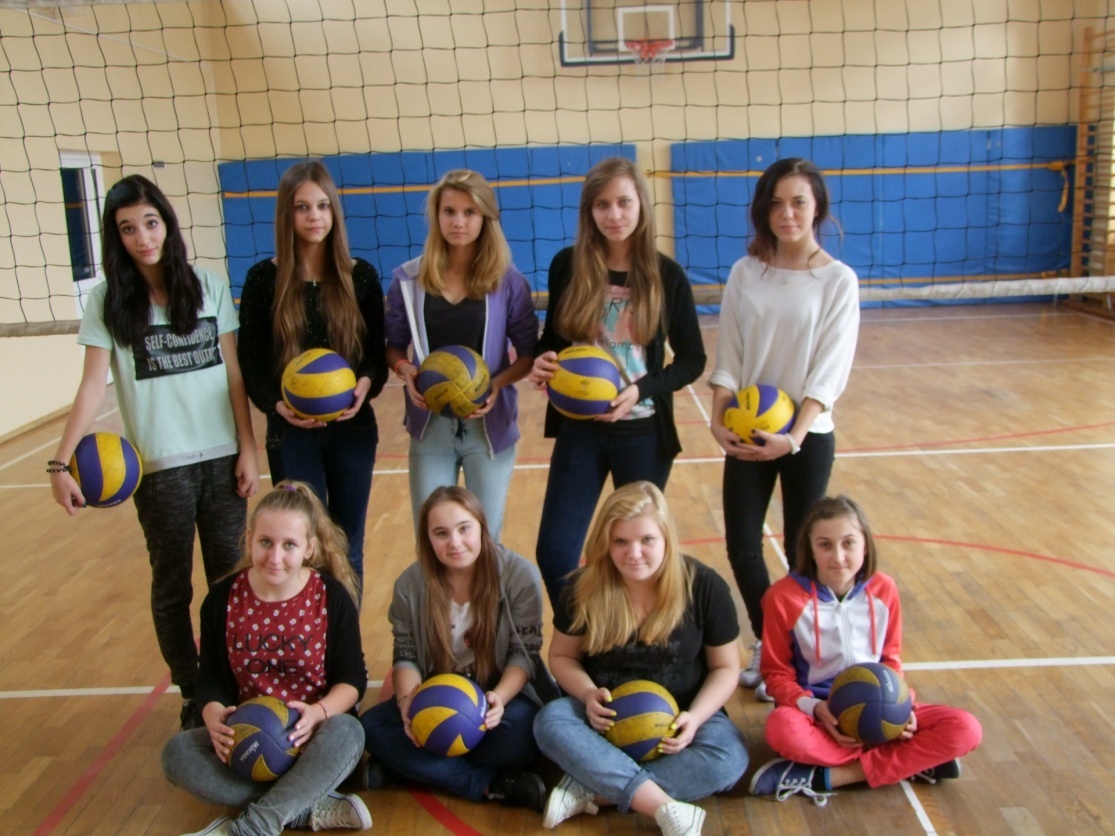 Klasa II C

Studzińska Wiktoria - kapitan
Mroczek Magda
Mościcka Klaudia
Laskowska Natalia
Angelika Chacińska
Bielecka Patrycja
Rubaszka Julia
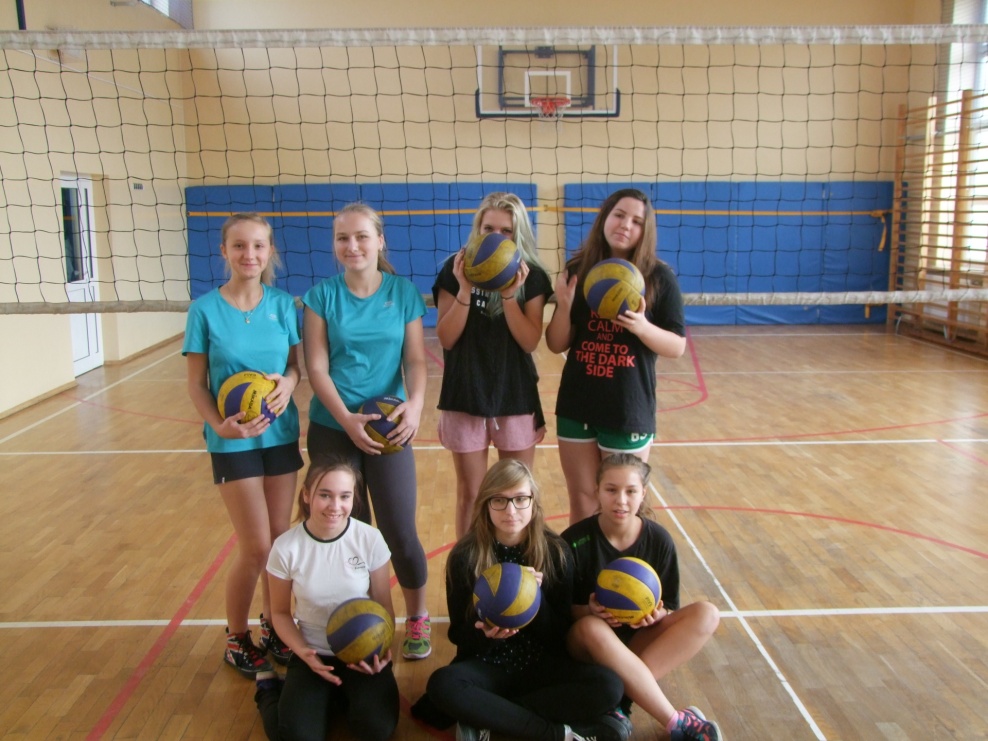 Klasa II D

Bok Zofia – kapitan
Szymanowska Aleksandra
Wojciechowska Karolina
Mierzwińska Kinga
Matuszczyk Sabina
Szuba Bogna
Mąka Aleksandra
Świętochowska Karolina
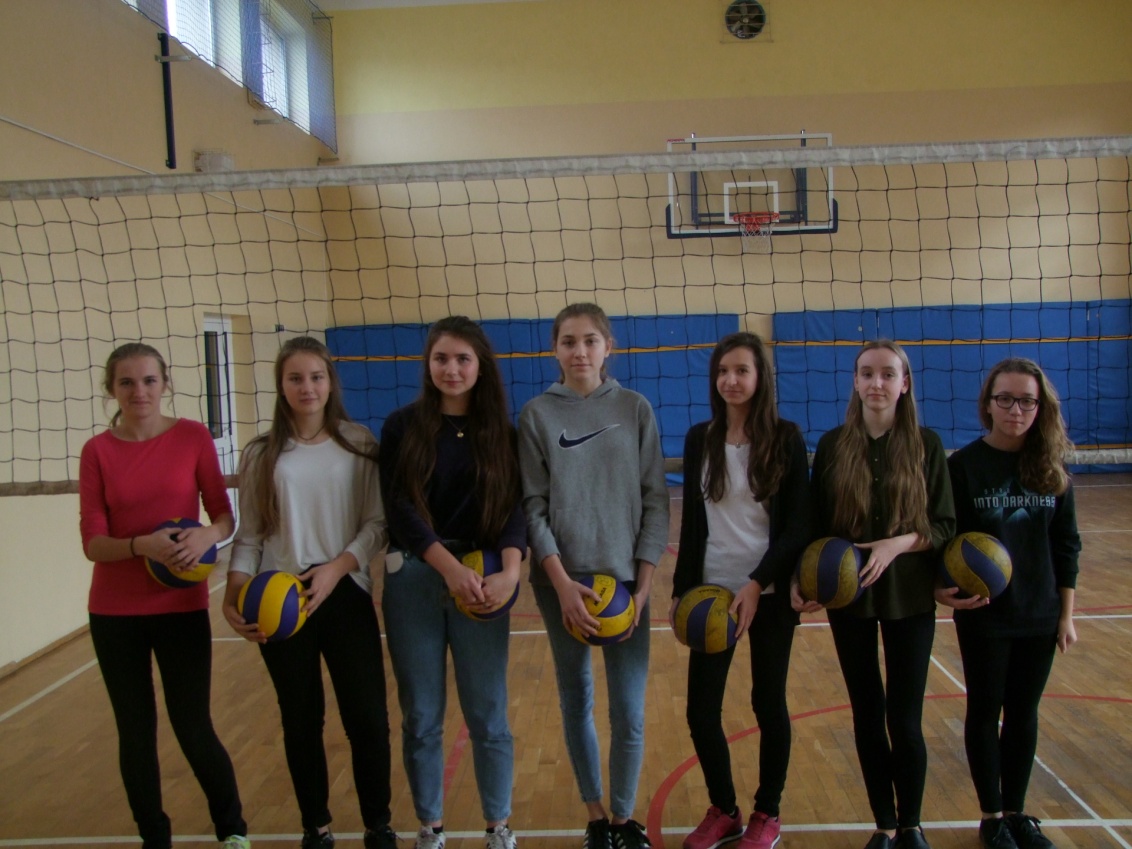 Klasa III BD

Piechocka Karolina – kapitan
Wiśniewska Ewa
Madej-Sierska Monika
Wąsowska Wiktoria
Korytko Ilona
Kucharska Katarzyna
Gładysz Karolina
Siatka Angelika
Linek Wiktoria
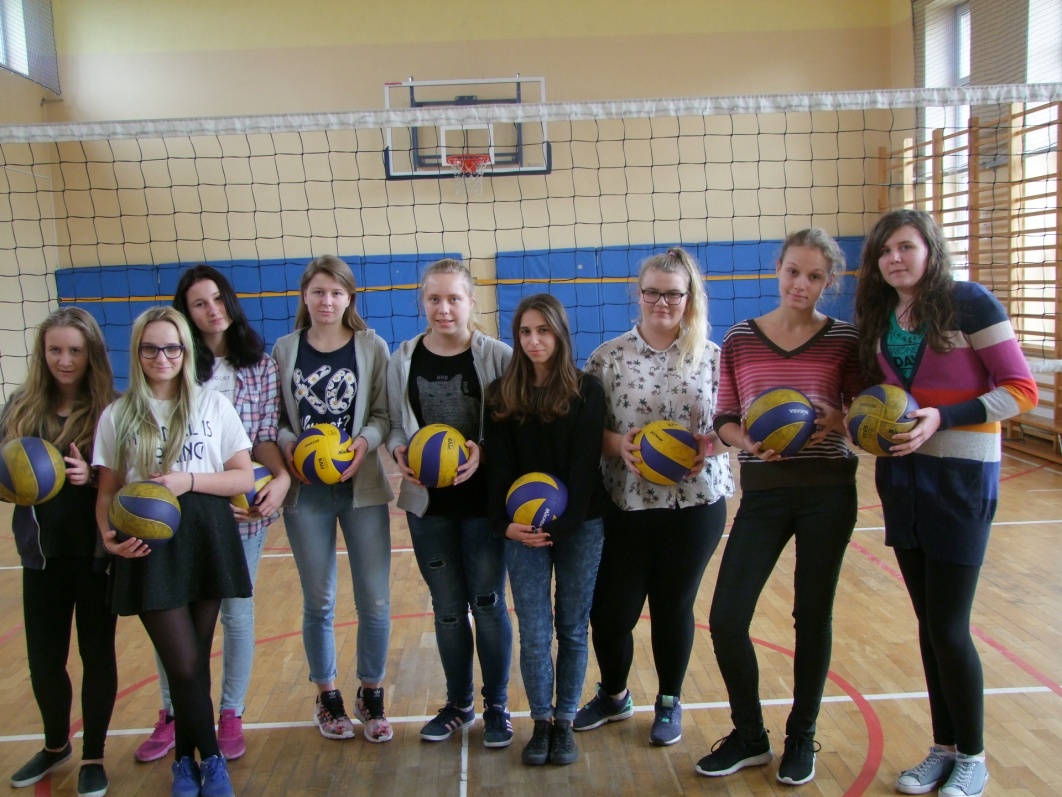 Klasa III C


Kościołowska Klaudia – kapitan
Zalewska Agnieszka
Wielądek Klaudia
Marynowska Julia
Majchrzyk Magdalena
Wielądek Maria
Kotara Katarzyna
Ołtarzewska Weronika
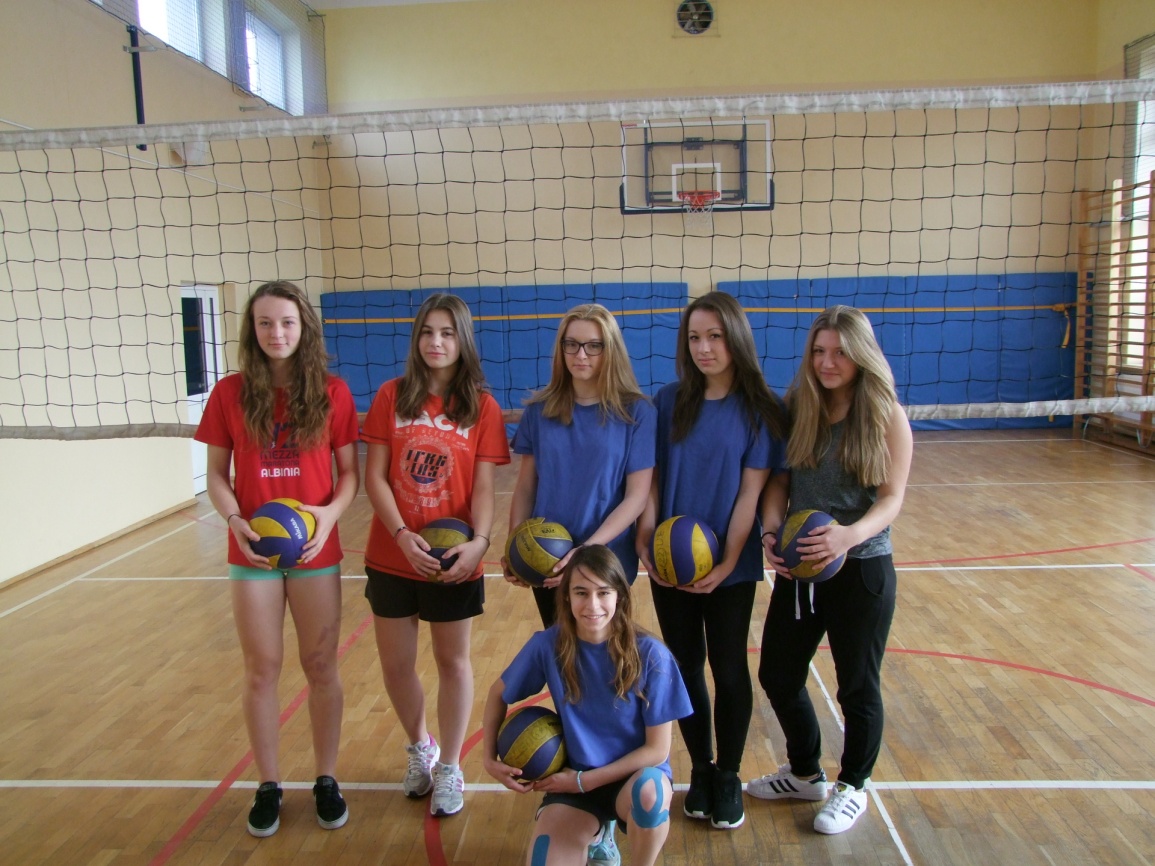 Wyniki Mistrzostw Szkoły
I miejsce klasa 3C
      II miejsce klasa 3 BD
   III miejsce klasa 2 D
   IV miejsce klasa 2 B
   V miejsce klasa 2 C
Dziękujemy 